Holzen Juni 2022Klein Truppe aber fleissig
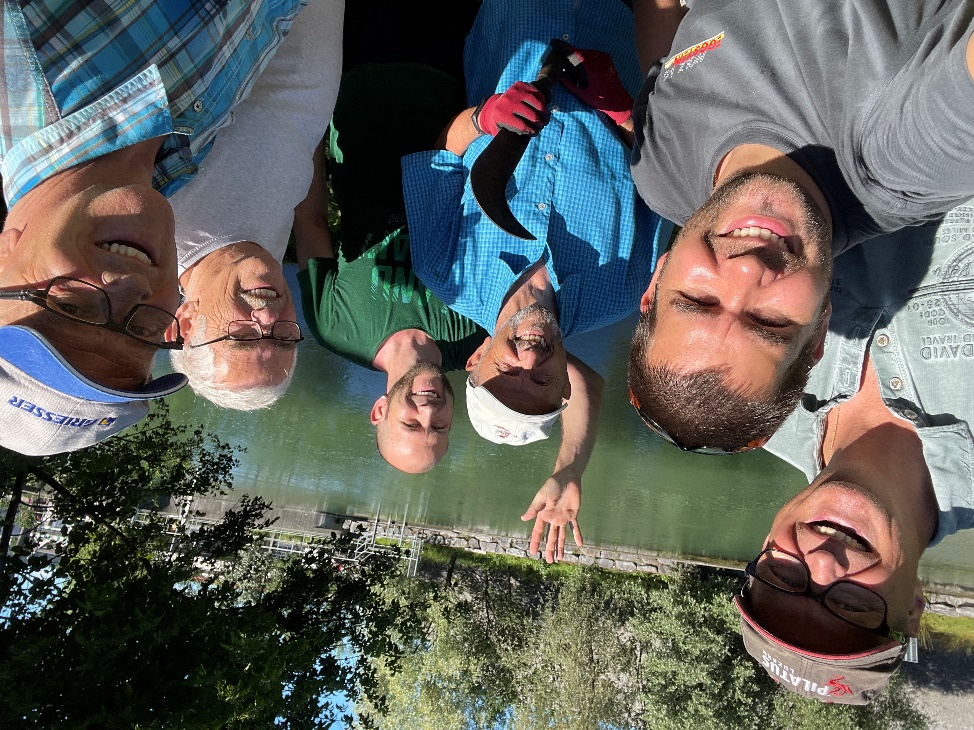 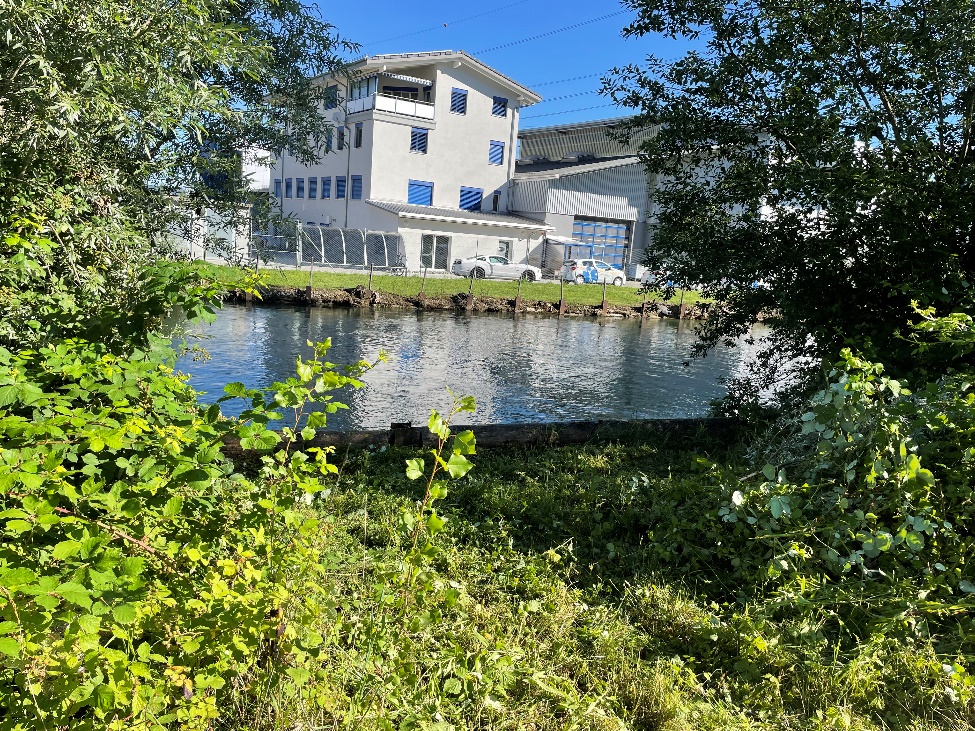 Oberwasserkanal in Perlen
Kurt, Alvise, Kilian,
Oli, Peter und Ernst
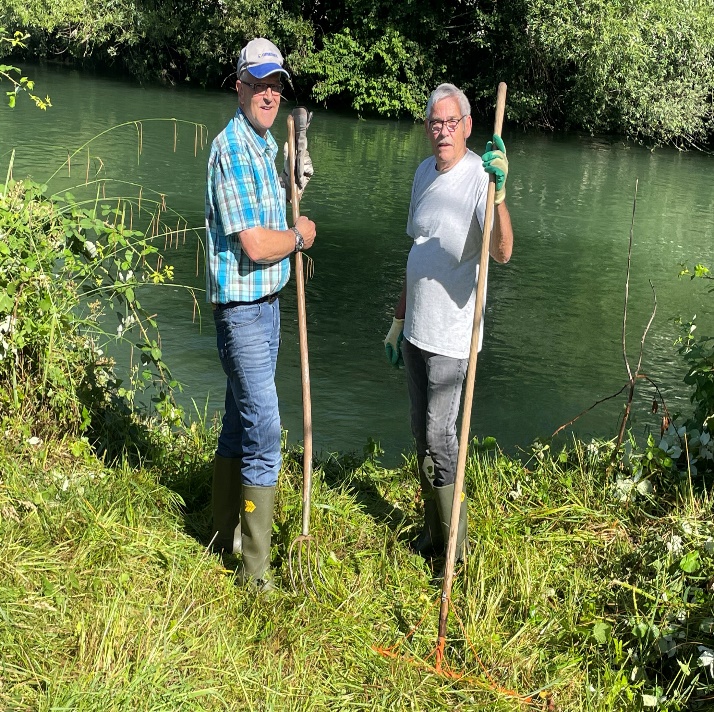 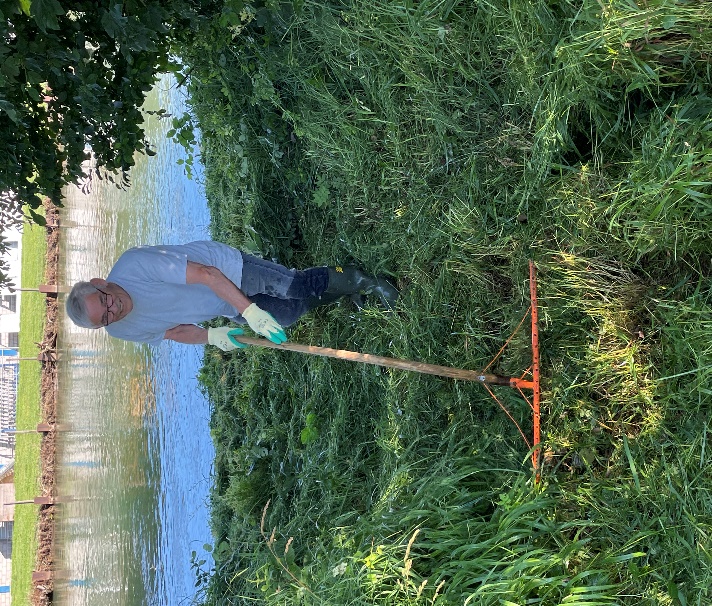 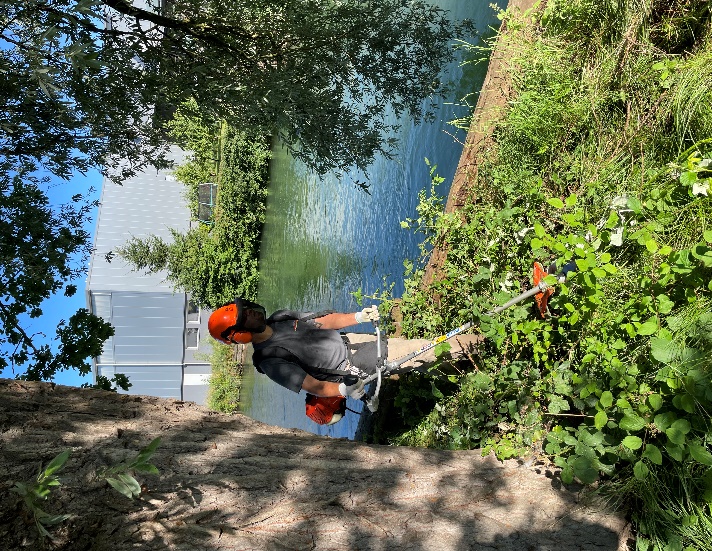 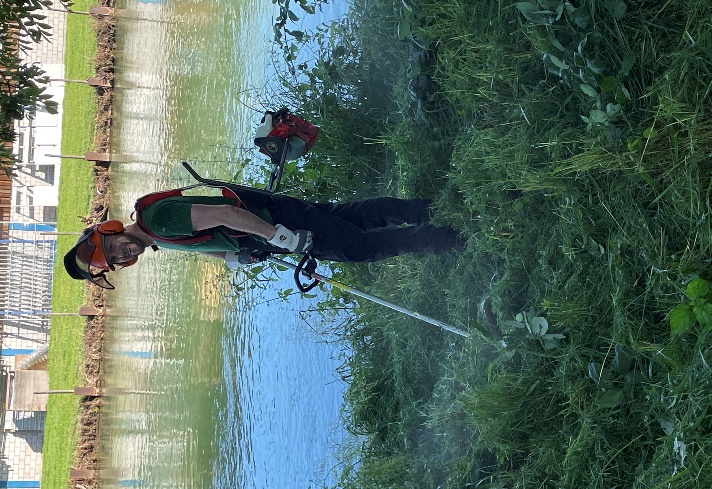 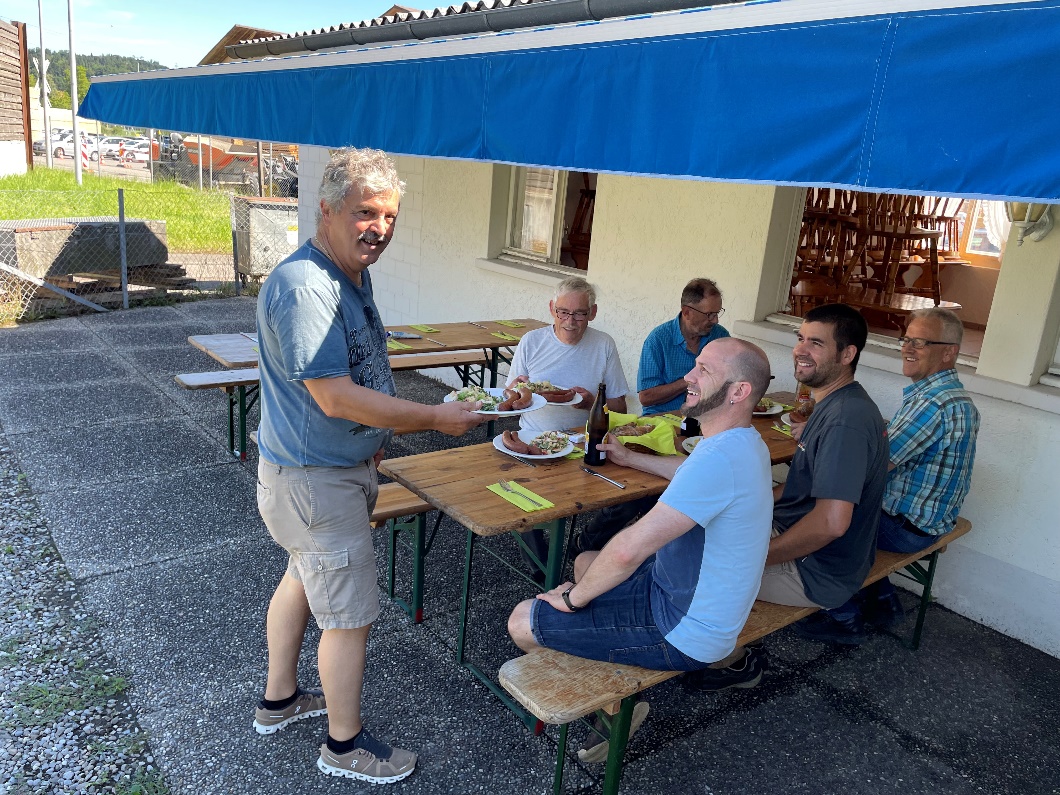 Und zum Schluss, hat uns Peter  noch ein tolles Znüni serviert.
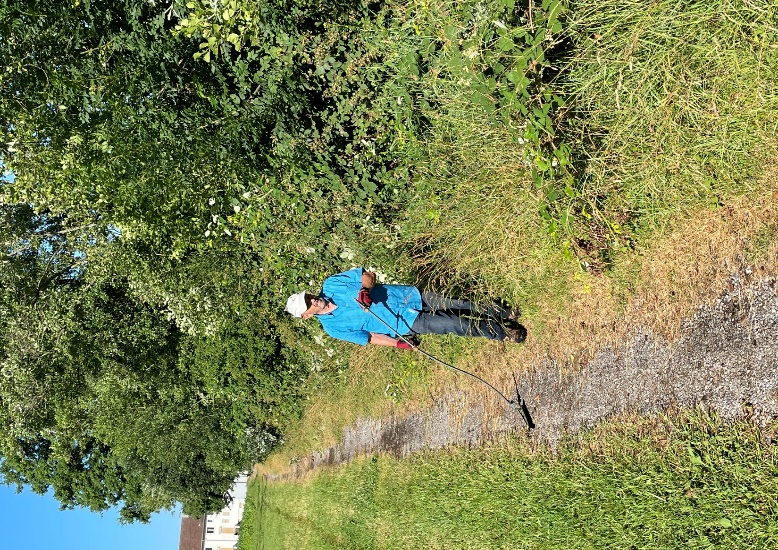 DANKE für den Einsatz